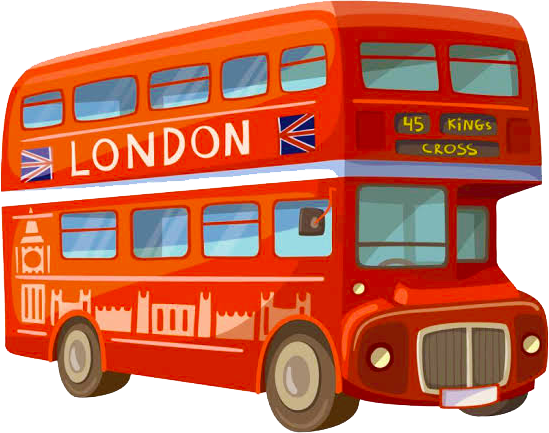 a red bus
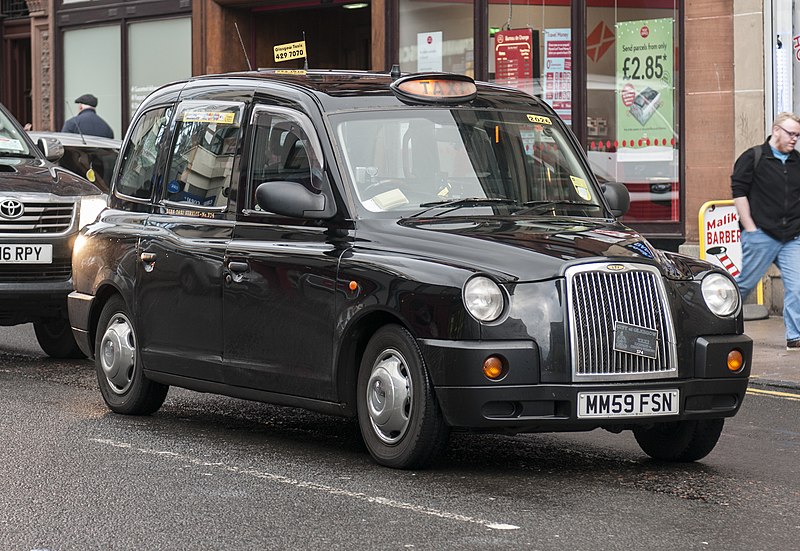 a black cab
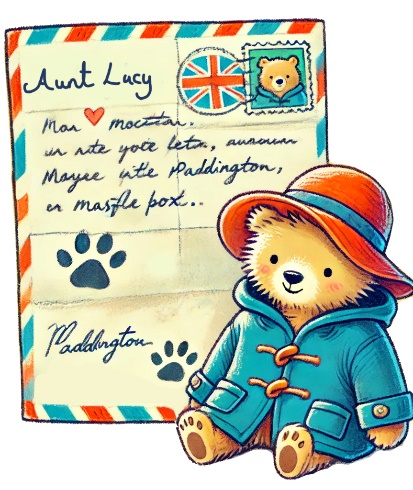 a nice letter
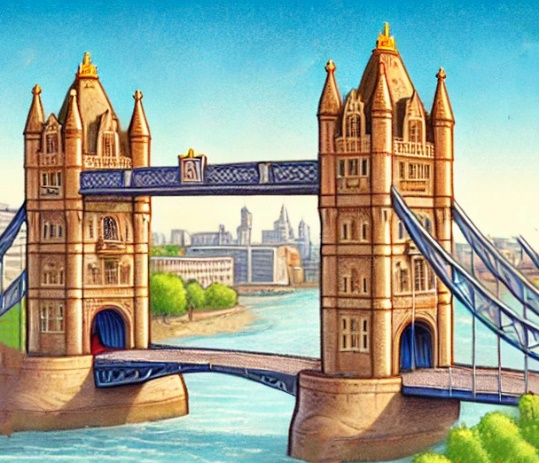 an old bridge
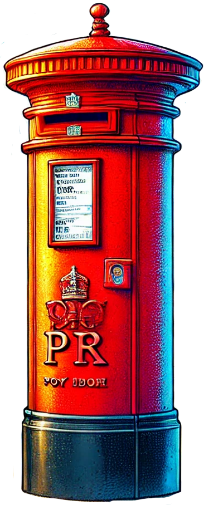 a red post box
Sett strek fra bilde til riktig ord
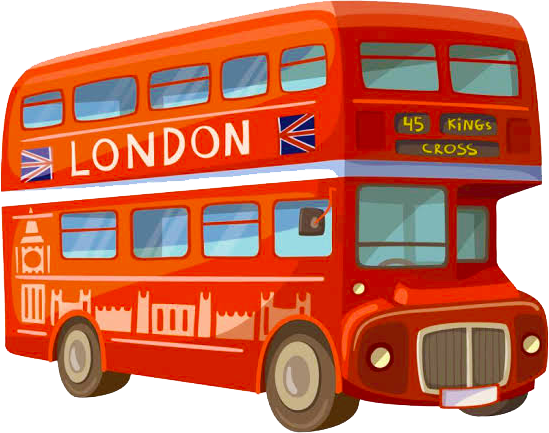 a black cab
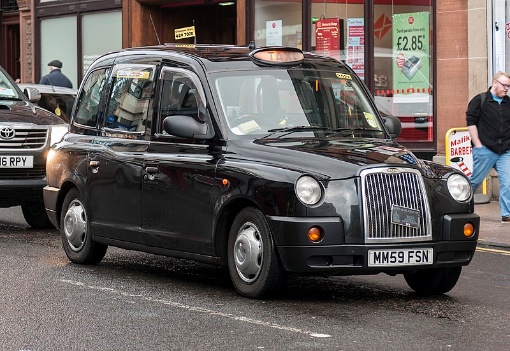 a red bus
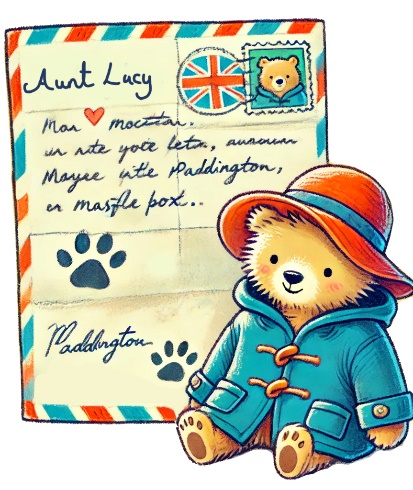 a red post box
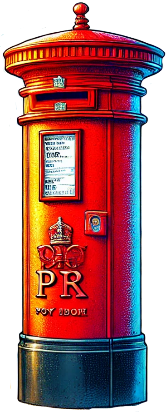 an old bridge
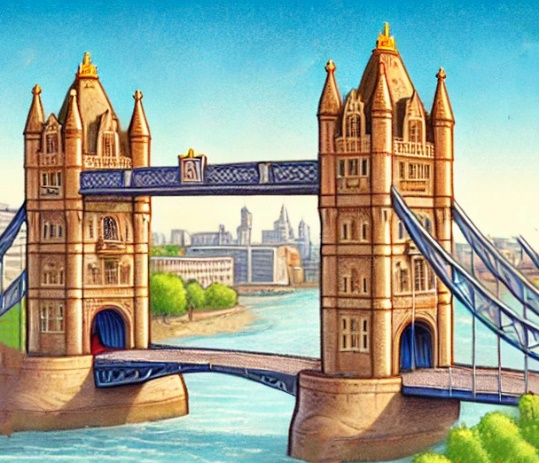 a letter
Skriv ordene på engelsk
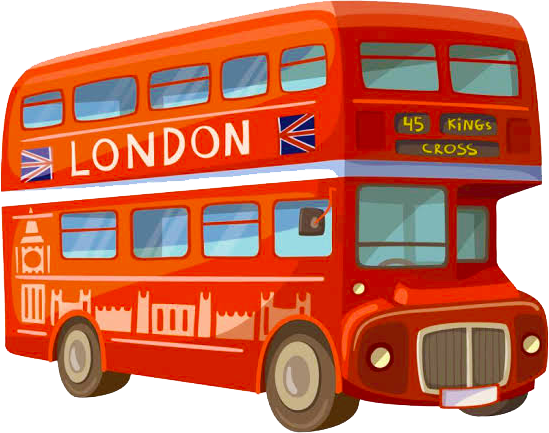 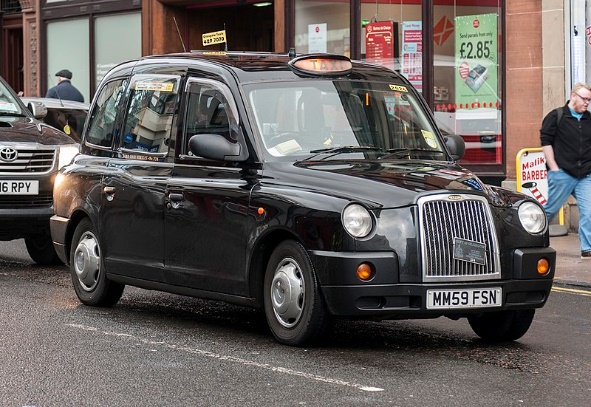 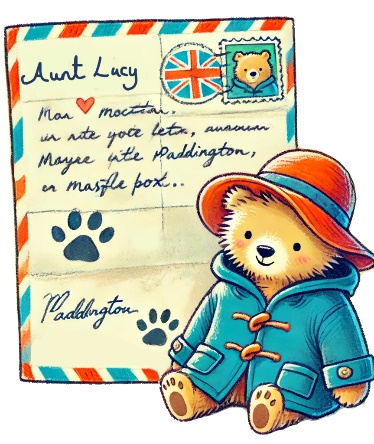 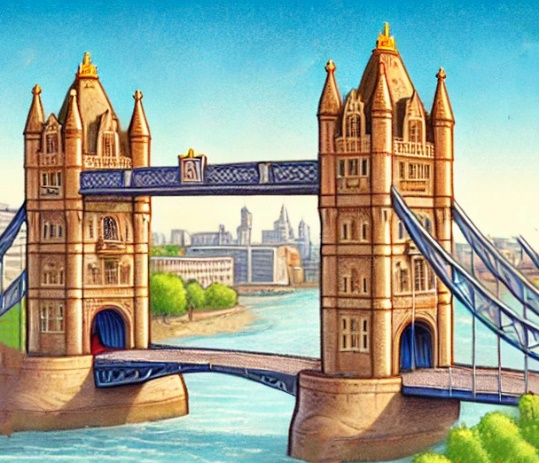 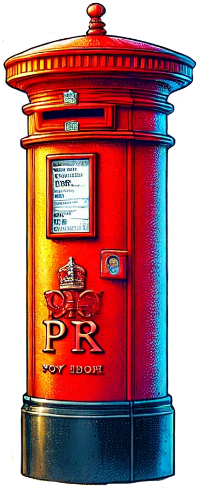 Write the word 5 times
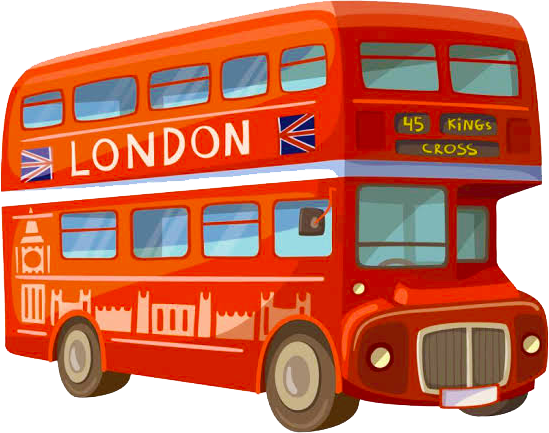 bus_________________________
_____________________________
_____________________________
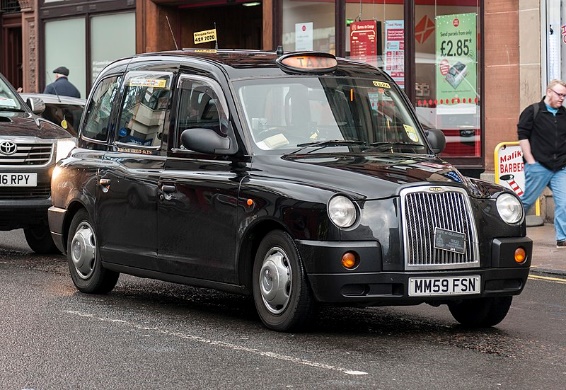 _____________________________
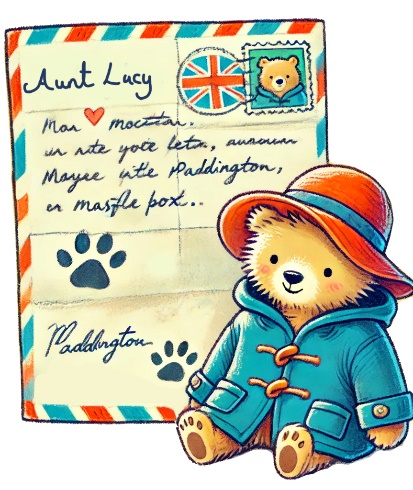 ____________________________
____________________________
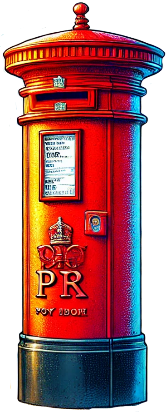 ______________________________
_____________________________
_____________________________
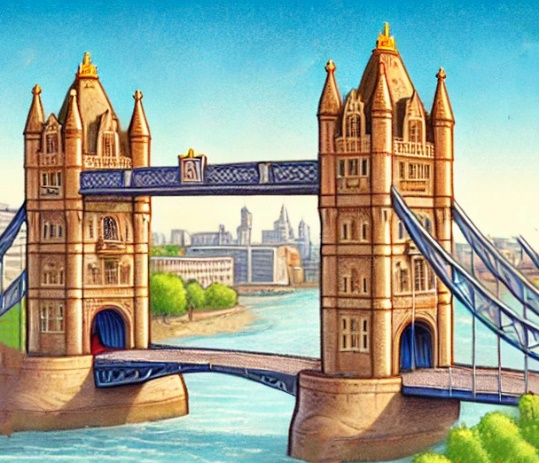 _____________________________
Skriv inn ordene som mangler
Paddington sees a ______post box.
He sends a ______ postcard to Aunt Lucy. 
Paddington takes a red ______ to see the city. 
He walks over an ________ bridge. 
Paddington takes a ______ cab home.
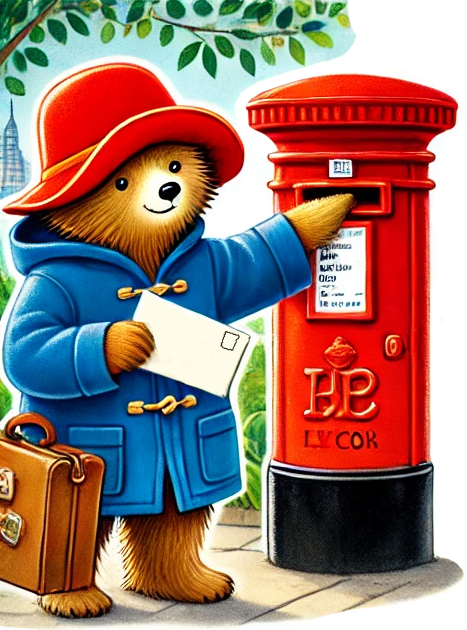 Skriv inn hva dette heter på engelsk
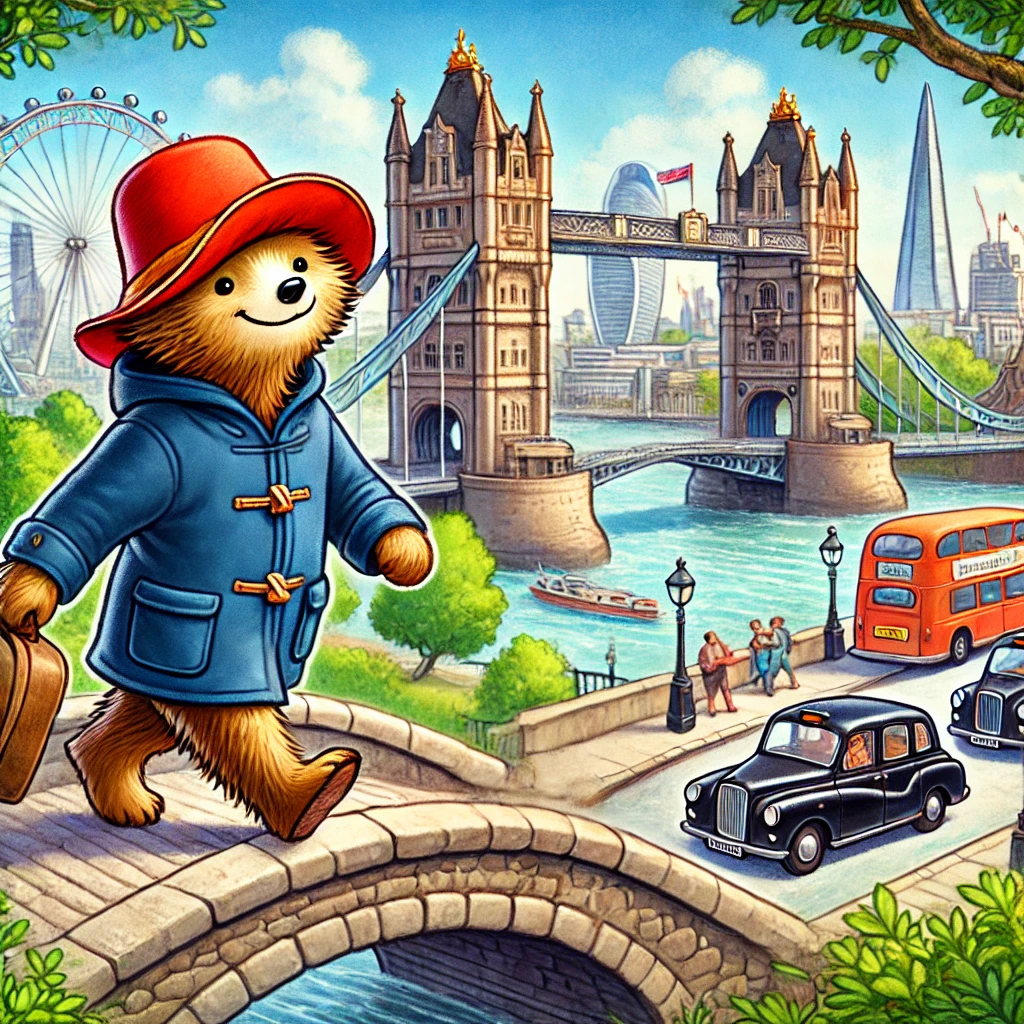 black cab – oldbridge - red bus- Paddington